Habiter une métropole : New-York, la ville de demain ?
Cours de 6ème – Thème 1 : Habiter une métropole
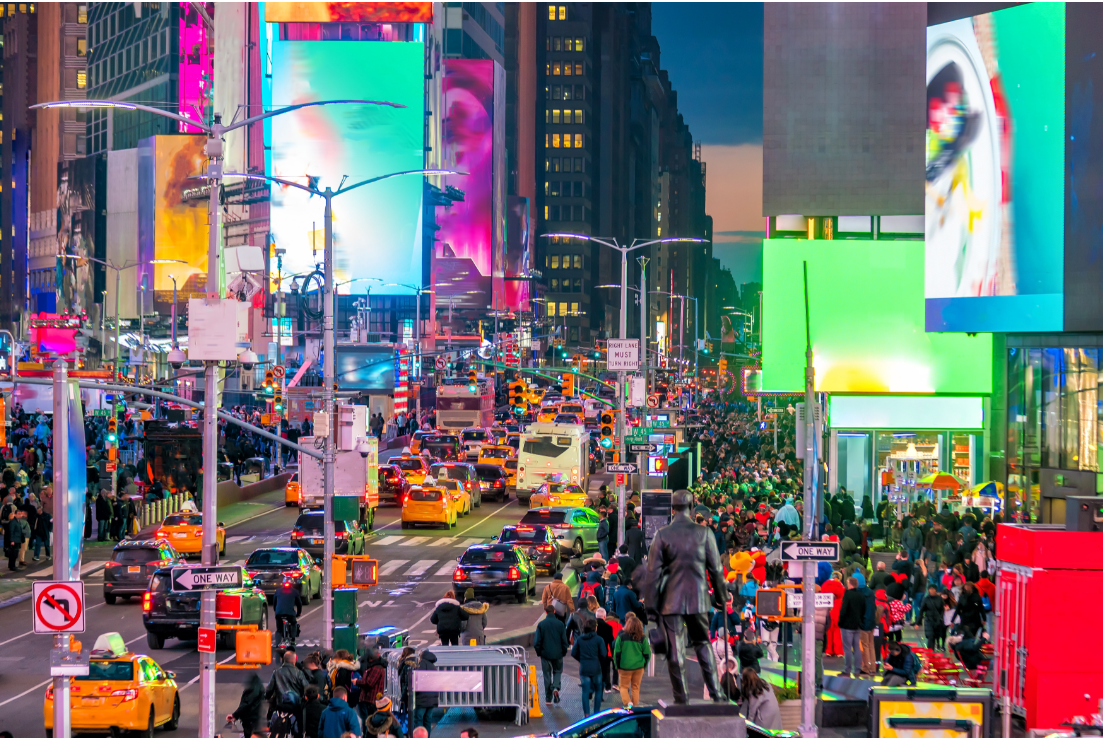 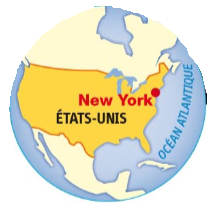 Habiter : terme géographique pour vivre. Habiter un espace c’est s’y loger, s’y déplacer, y faire des activités. 

Métropole : une grande ville qui concentre la population, les activités et les fonctions de commandement. Elle attire et elle rayonne.
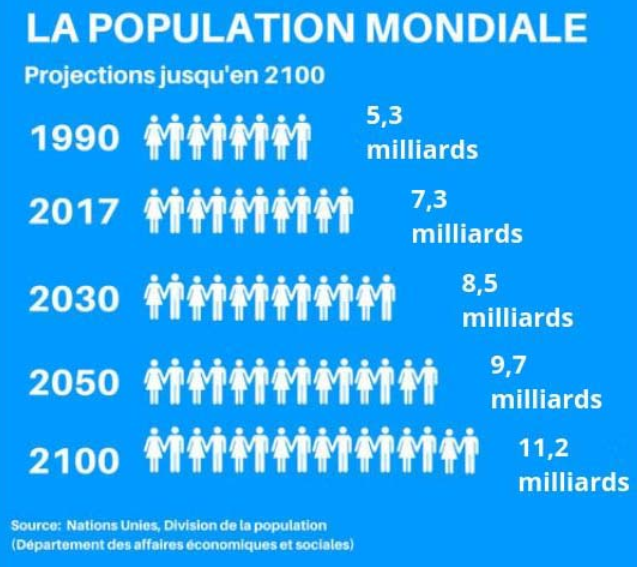 Que signifie habiter New-York et dans quelle mesure peut-elle être considérée comme la ville de demain ?
I) Habiter New-York : habiter une métropole attractive aux espaces et aux fonctions variésA. De Manhattan, à la banlieue, une agglomération qui ne cesse de grandir
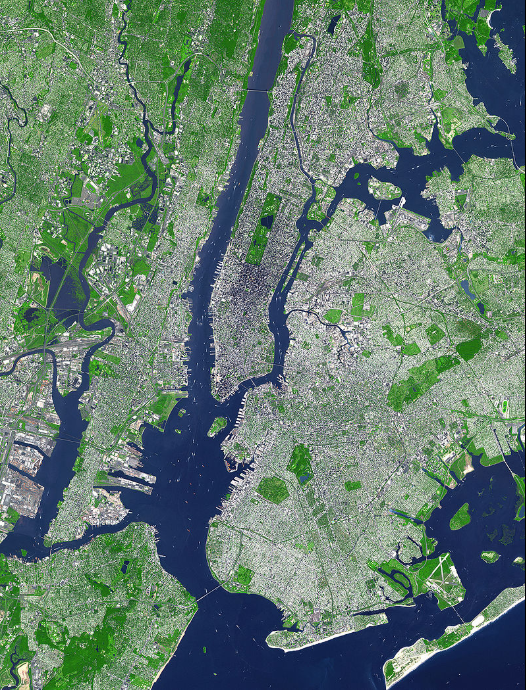 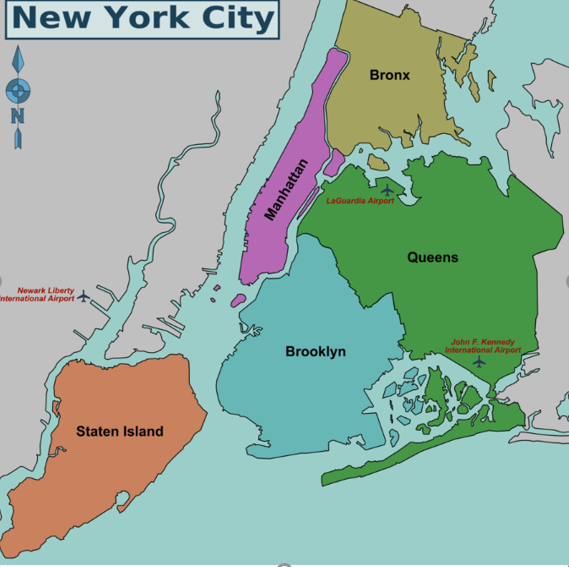 © PerryPlanet
Agglomération = 
ville centre + banlieue
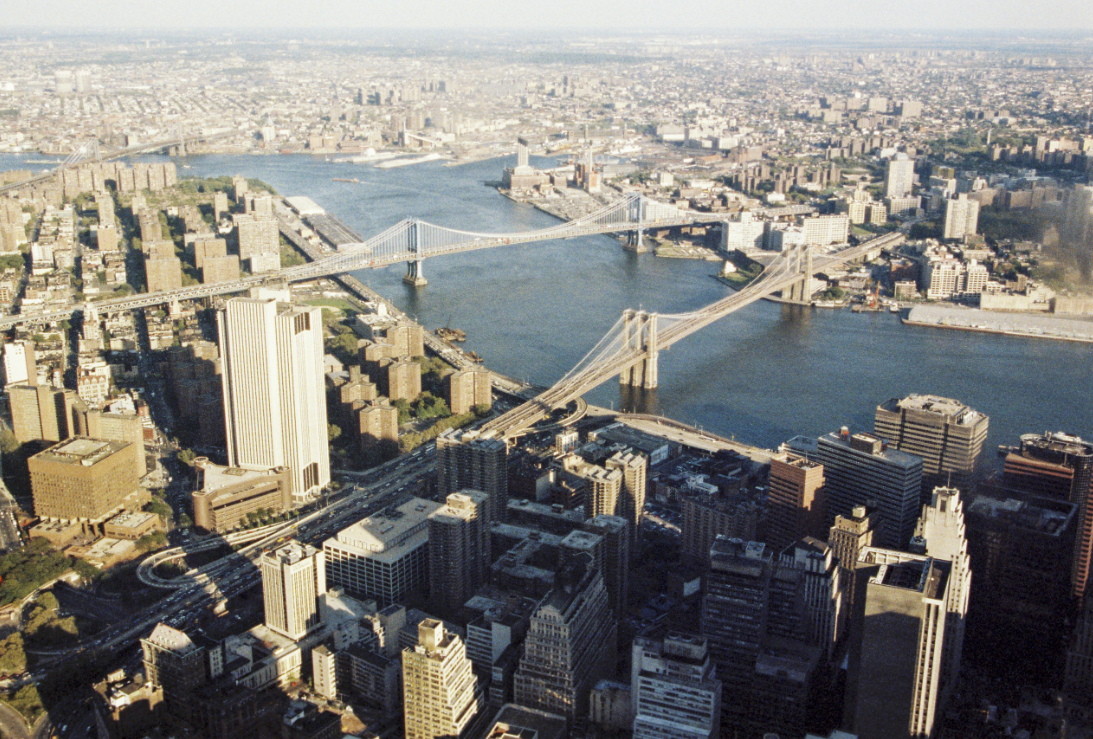 I) Habiter New-York : habiter une métropole attractive aux espaces et aux fonctions variésB. Une ville cosmopolite
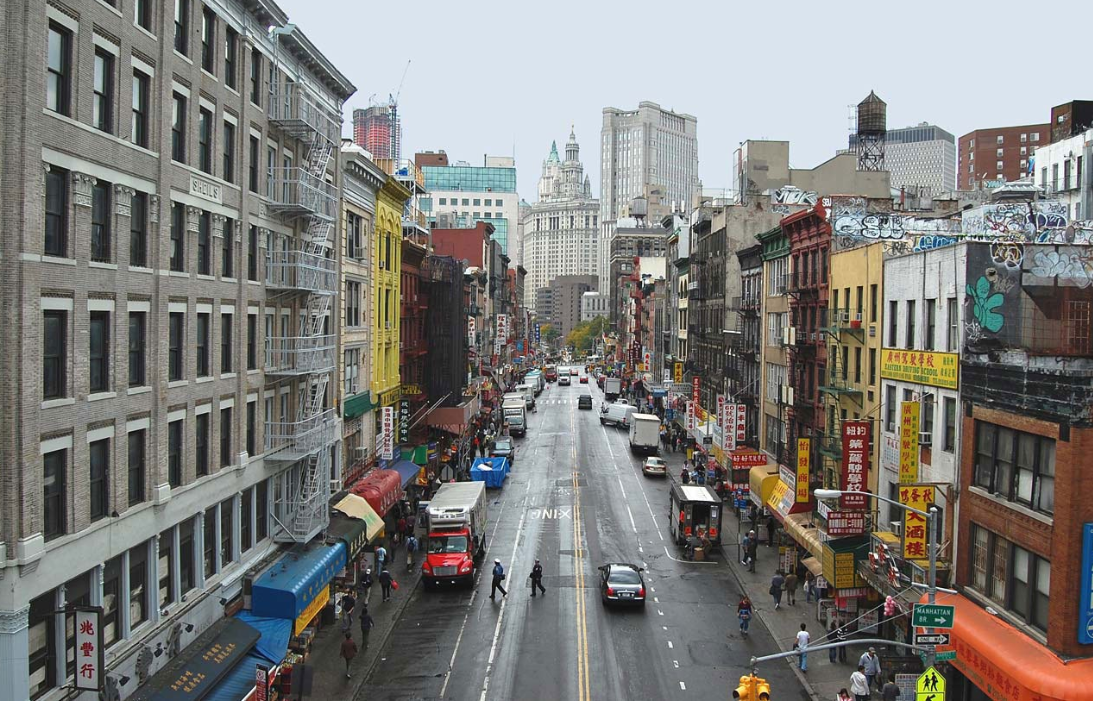 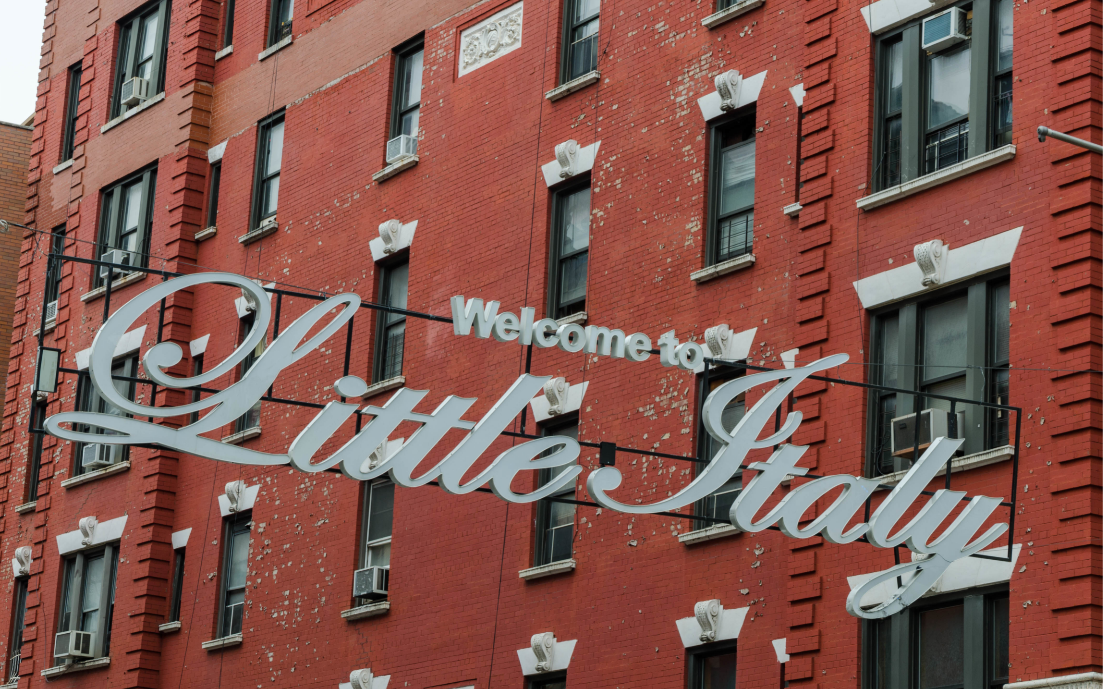 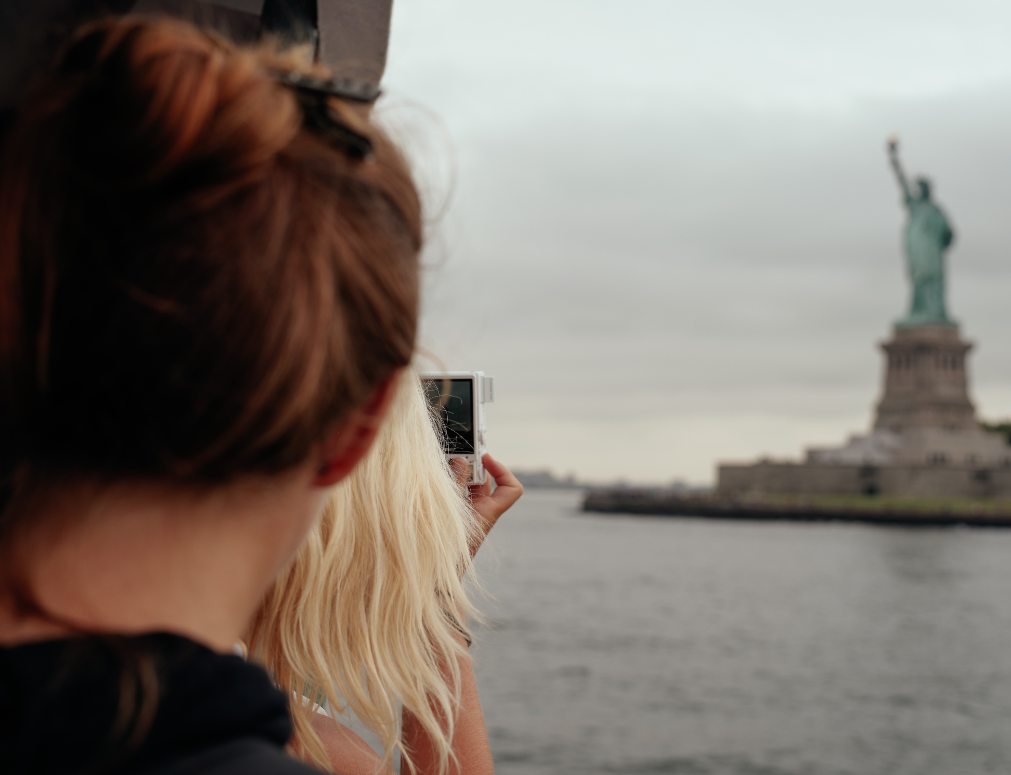 7,3 millions de touristes internationaux en 2006



12,2 millions en 2014
I) Habiter New-York : habiter une métropole attractive aux espaces et aux fonctions variésC. Une ville en mouvement perpétuel
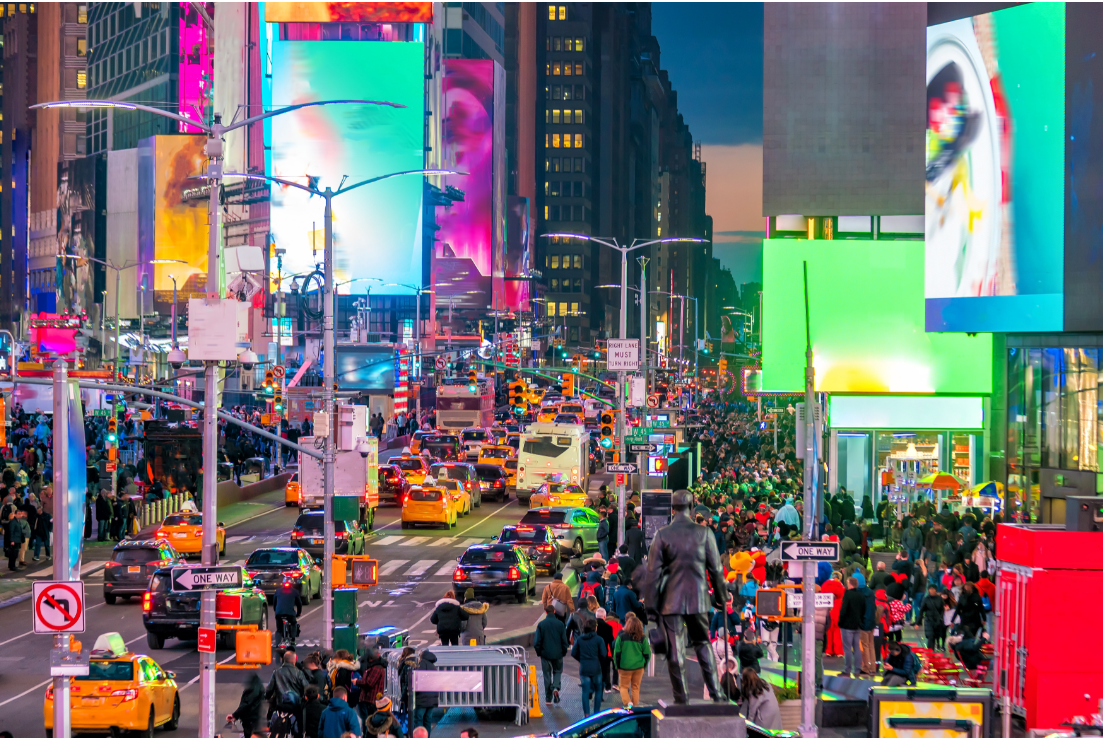 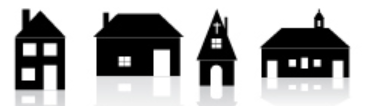 Domicile
Migration pendulaire
Travail
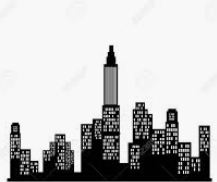 Habiter une métropole attractive :
Une agglomération qui s’étale et une population qui augmente
Une ville cosmopolite
Une ville en mouvement perpétuel
Habiter New-York c’est…
II) Habiter New-York : habiter une métropole mondialeA. Une ville aux fonctions de commandement diversifiées
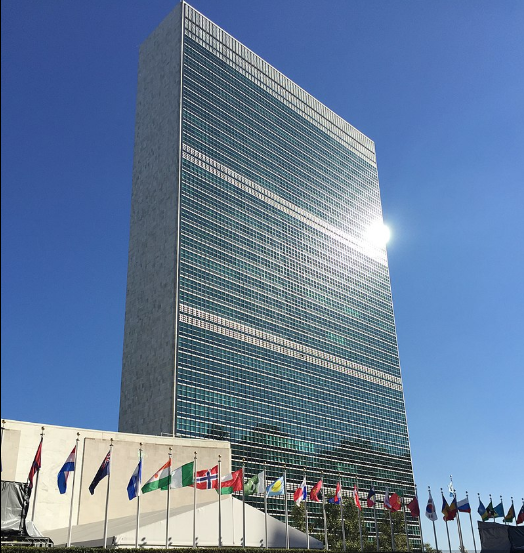 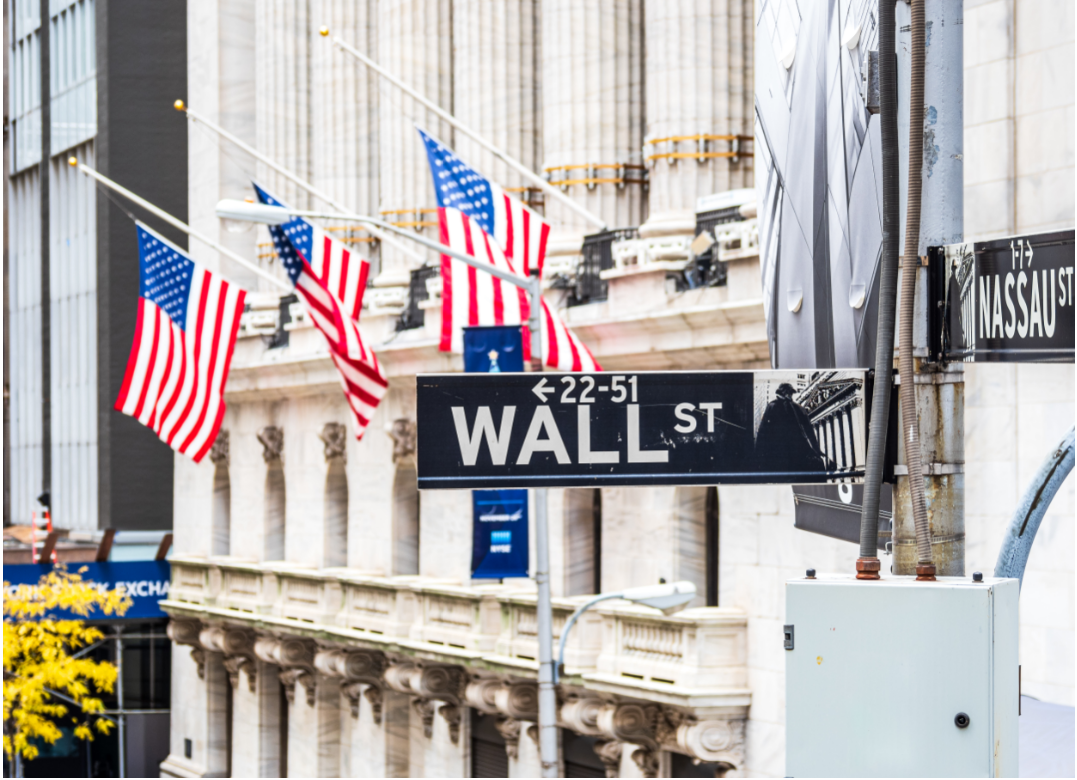 © Veni Markovski
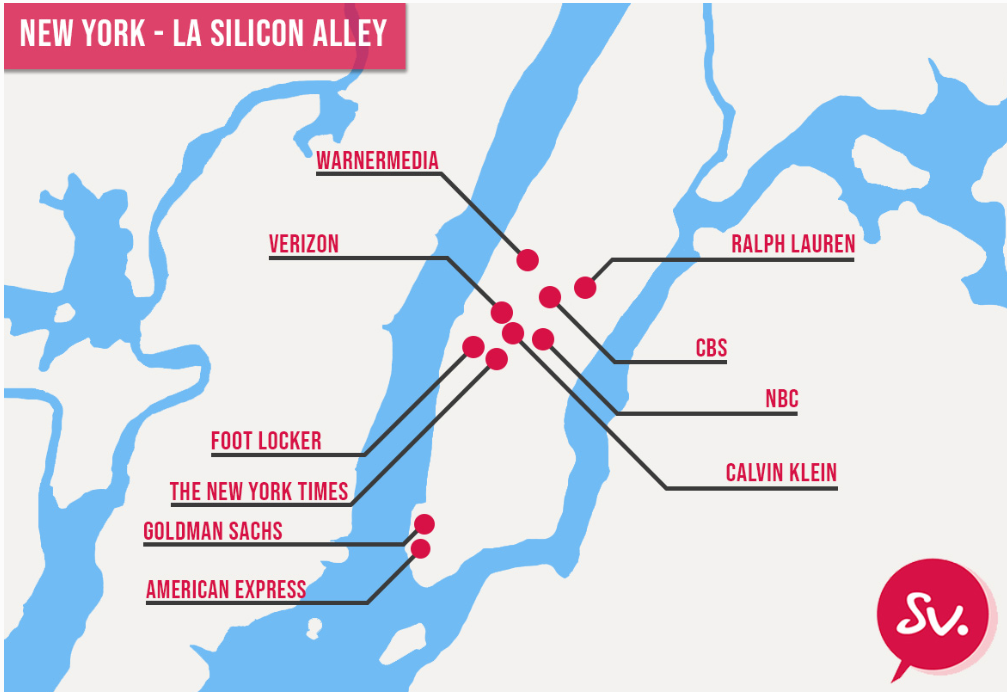 II) Habiter New-York : habiter une métropole mondialeB. New-York, la ville de tous les possibles
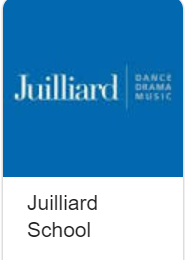 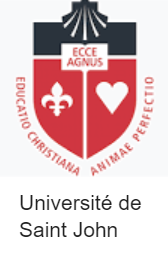 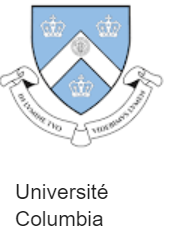 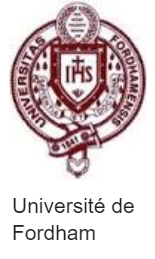 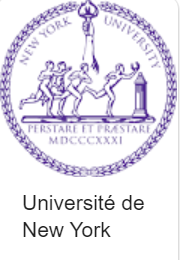 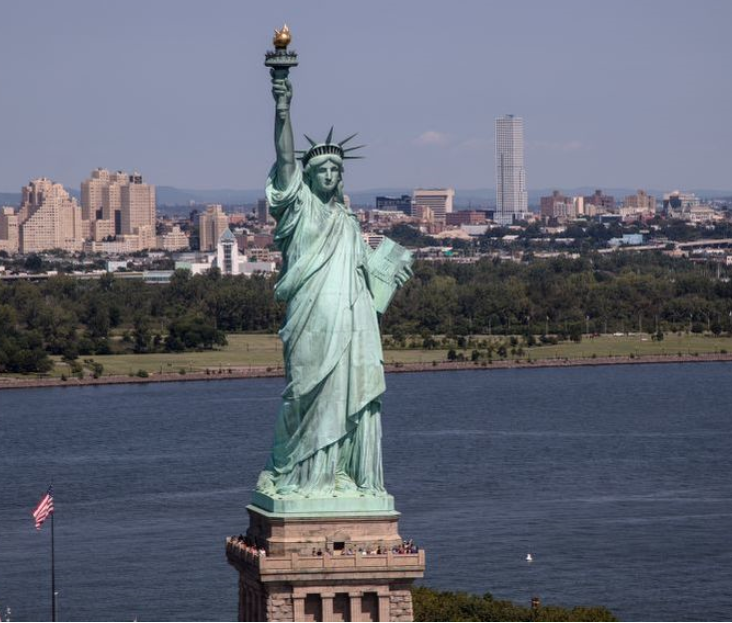 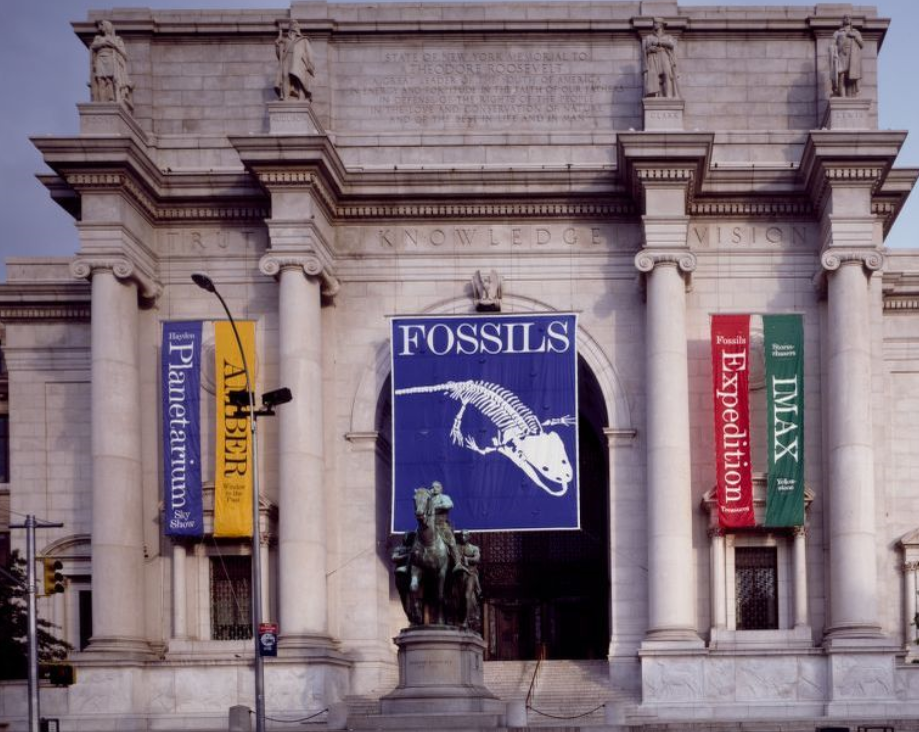 II) Habiter New-York : habiter une métropole mondialeC. Une ville qui rayonne à l’échelle mondiale et régionale
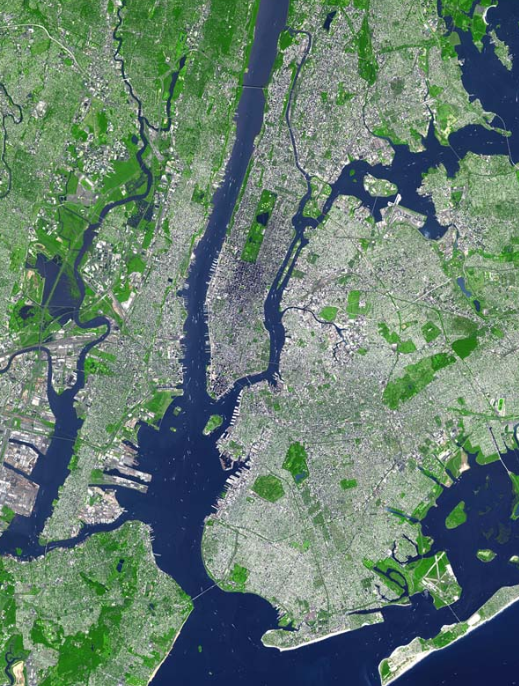 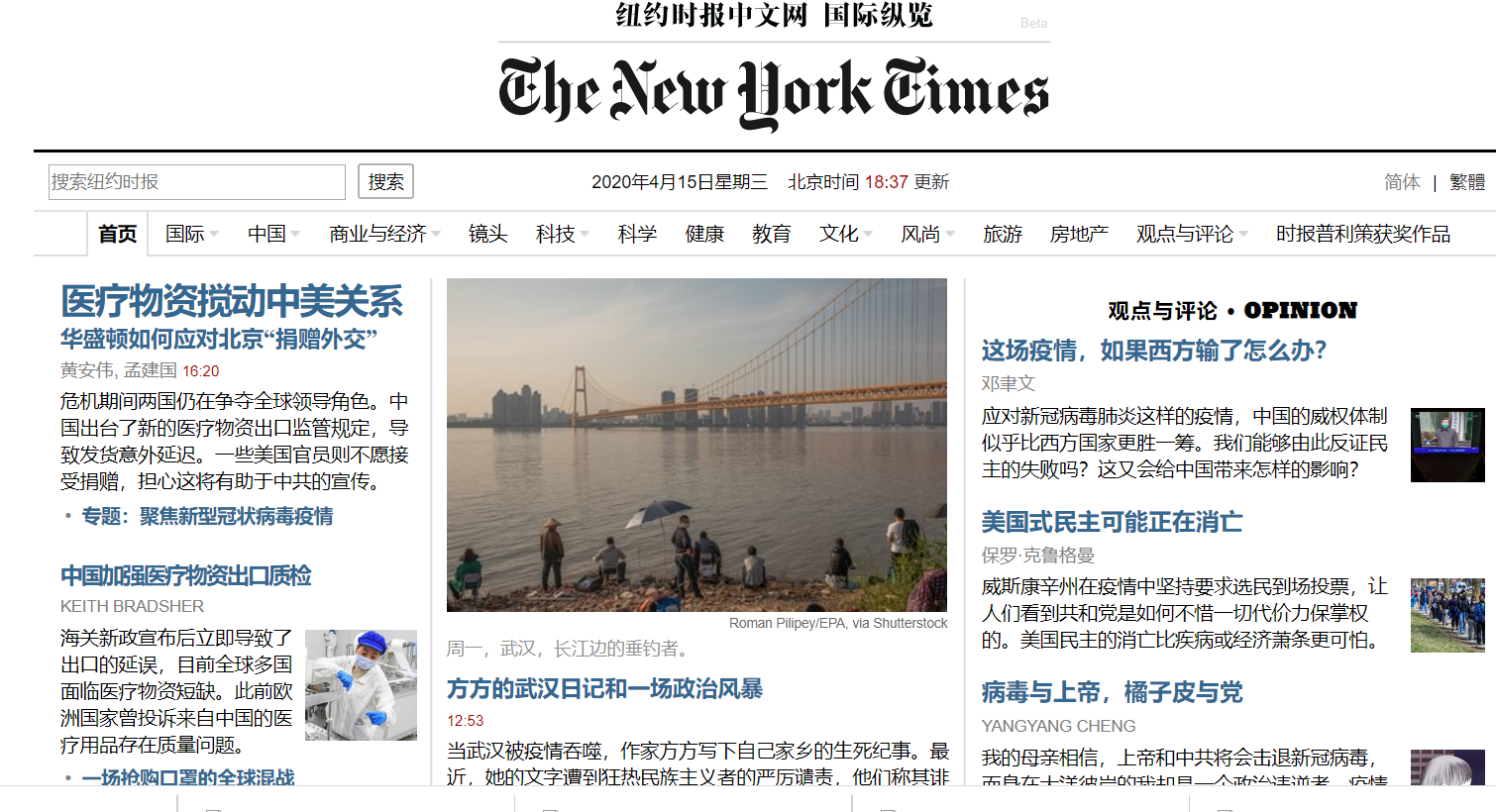 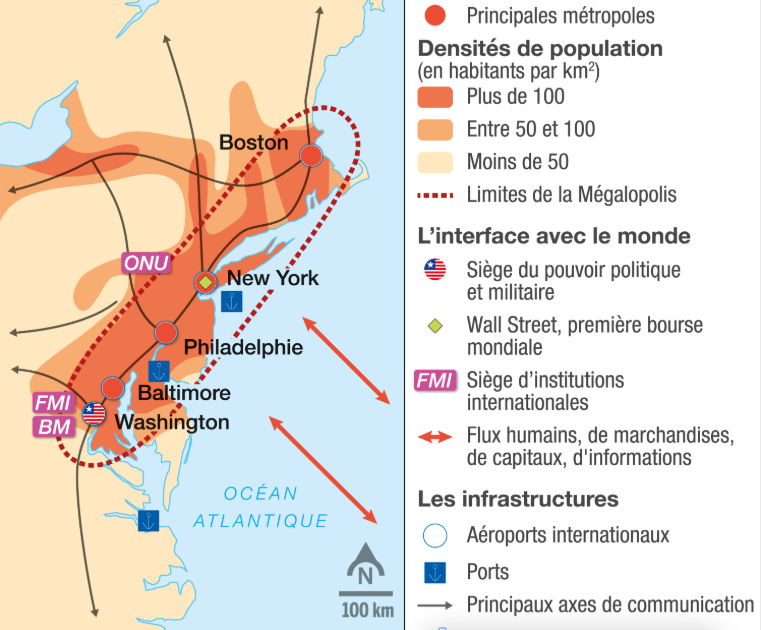 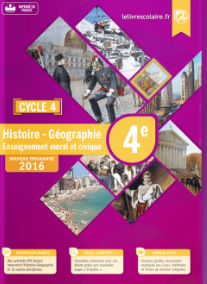 © Le livre scolaire, Histoire – Géographie – Enseignement moral et civique, 2016
Habiter une métropole mondiale :
Des fonctions de commandement multiples
Une ville innovante
Une ville qui rayonne et attire
Habiter une métropole attractive :
Une agglomération qui s’étale et une population qui augmente
Une ville cosmopolite
Une ville en mouvement perpétuel
Habiter New-York c’est…
III) Habiter New-York : habiter une ville qui fait face à des défisA. Cohabiter à New-York, une action de plus en plus difficile
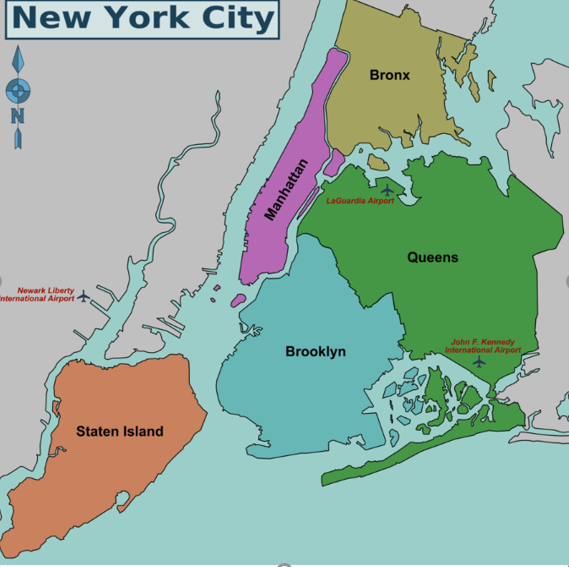 © PerryPlanet
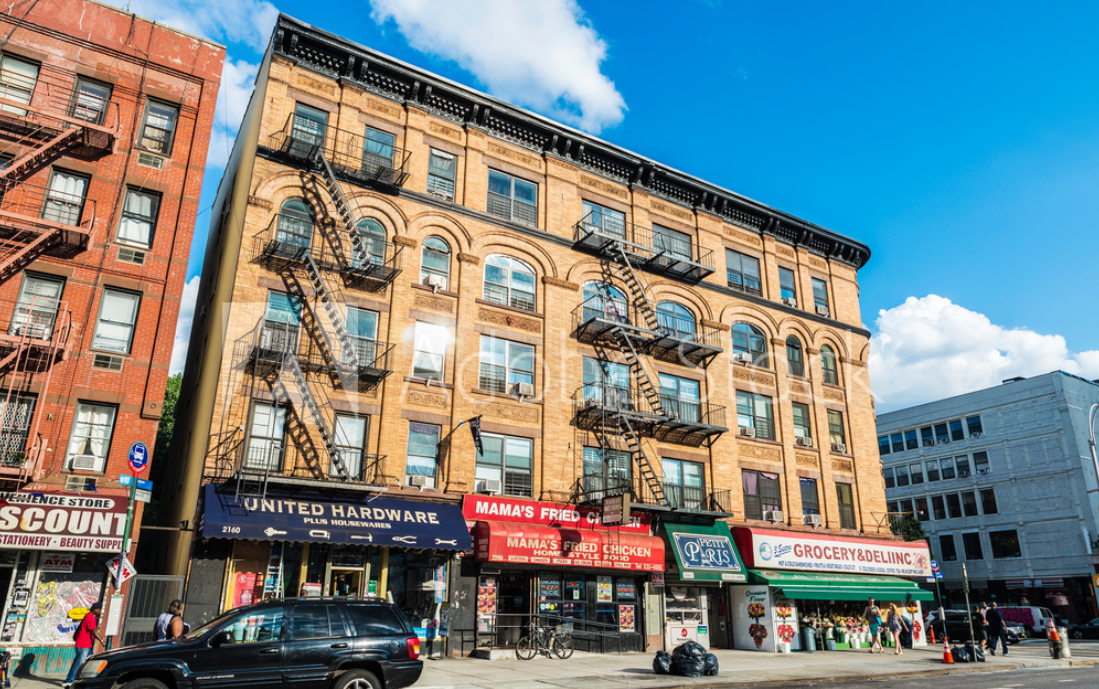 Gentrification :
III) Habiter New-York : habiter une ville qui fait face à des défisB. Un gigantisme problématique
Graphique des moyens de transport les plus utilisés 
par les new-yorkais pour leurs mobilités pendulaires (en %)
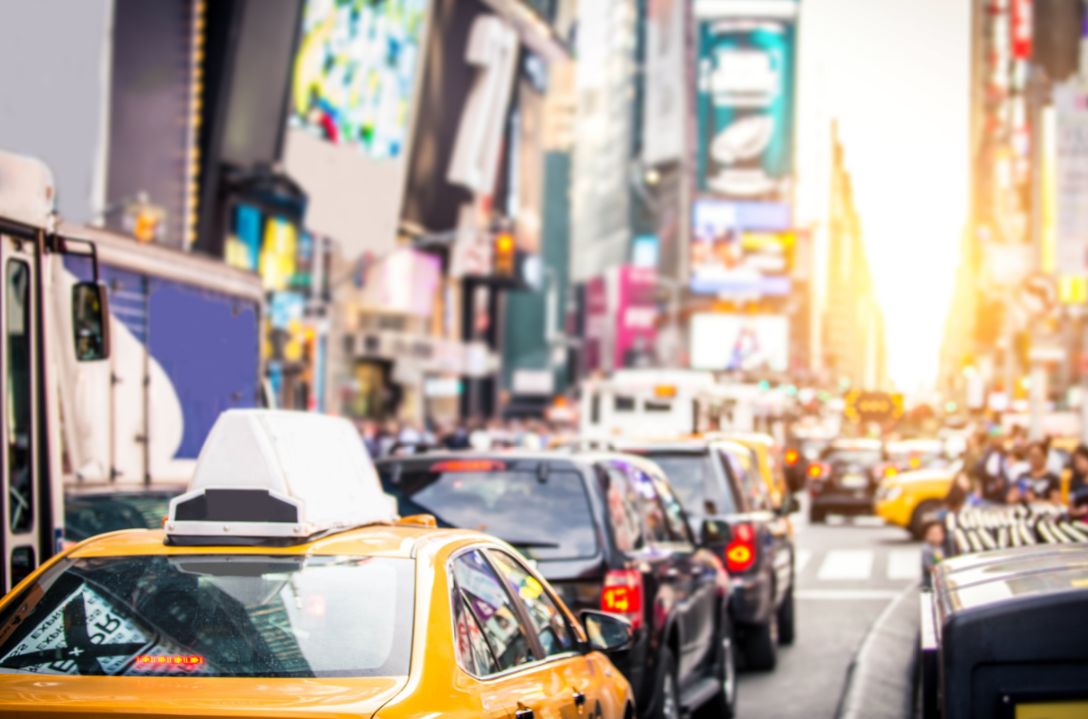 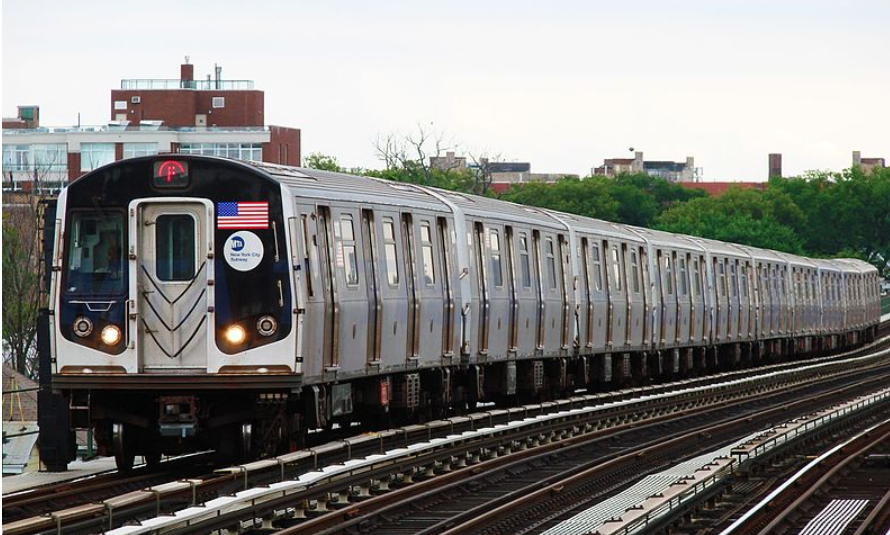 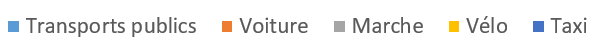 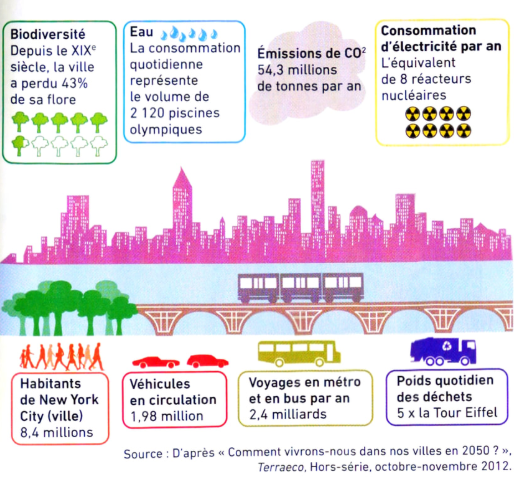 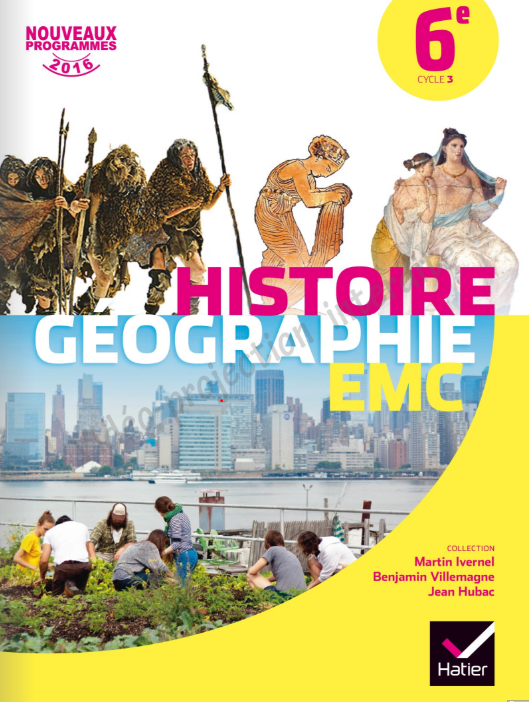 © Hatier, Histoire – Géographie EMC, 2016, p.223
III) Habiter New-York : habiter une ville qui fait face à des défisC. Une métropole questionnée par des crises majeures
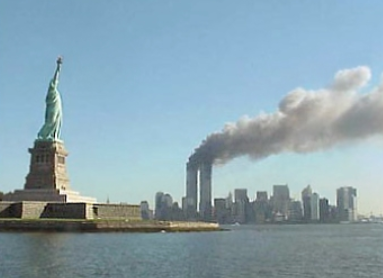 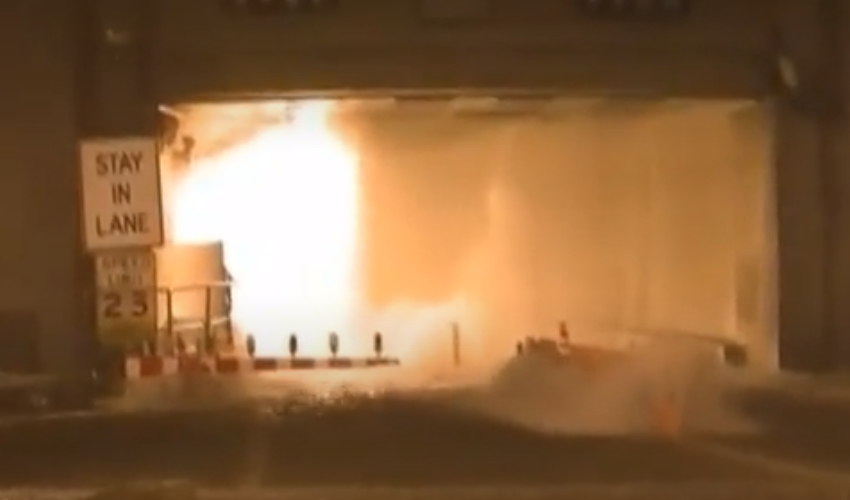 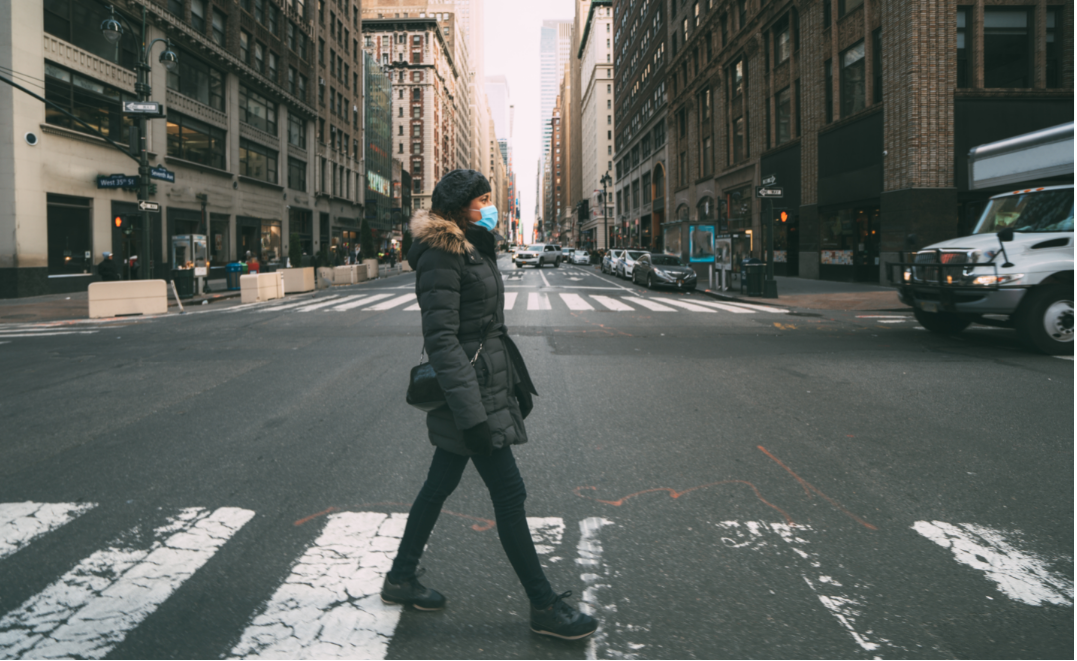 © National Park Service
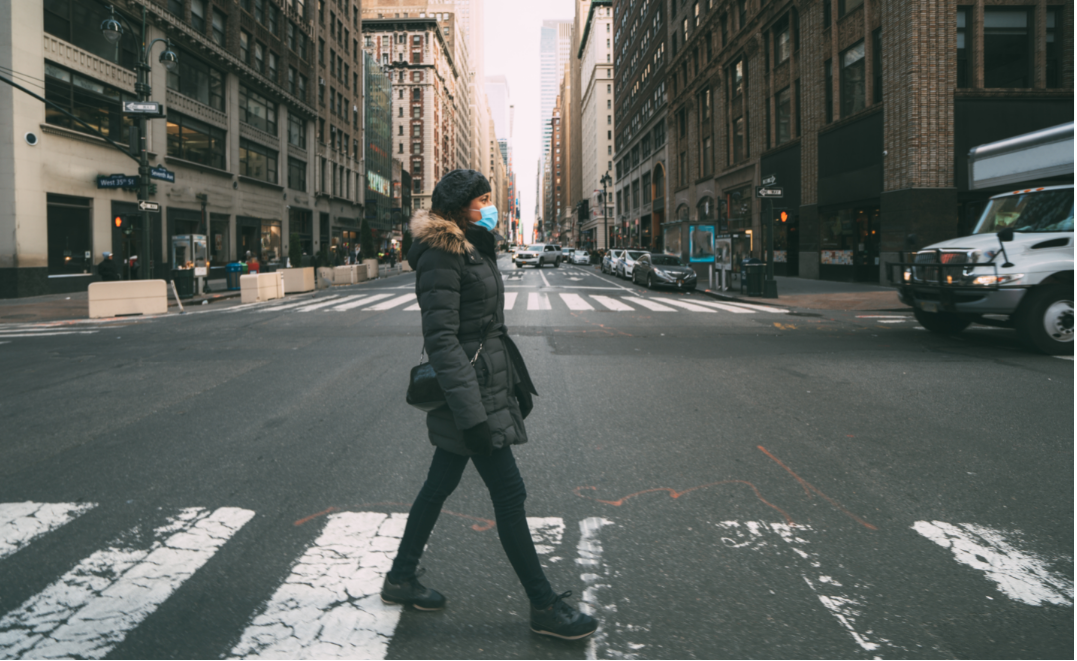 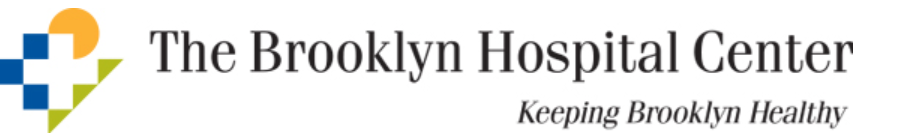 Habiter une métropole mondiale :
Des fonctions de commandement multiples
Une ville innovante
Une ville qui rayonne et attire
Habiter une métropole attractive :
Une agglomération qui s’étale et une population qui augmente
Une ville cosmopolite
Une ville en mouvement perpétuel
Habiter New-York c’est…
Habiter la ville de demain ? 
Une ville inégalitaire et ségréguée
Une ville gigantesque, en proie à des défis environnementaux
Une ville touchée par des crises majeures qui révèlent sa fragilité